Définitions
potentiel électrique = l' énergie électrique qui possède un électron
Tension = Potentiel électrique
Volts = l'unité S.I. utilisé pour mesurer potentiel électrique
Chute de tension = une mesure de l'énergie de chaque électron cède lorsqu'elle se déplace à travers un circuit
Le courant électrique est une mesure de la vitesse à laquelle les charges électriques se déplacent devant un point donné dans un circuit
Ampère ( A) est l'unité S.I. utilisé pour mesurer le courant électrique
Exemple: dans une ampoule de 100 watts seulement 1 ampère de courant circule à travers elle
)
)
La résistance est la capacité à retenir le flux d'électrons dans
 un conducteur
 Les molécules présentes dans chaque type de conducteur résiste
 à le flux des électrons dans une certaine mesure
Le symbole de la résistance électrique est R et l'unité S.I.
 est l' Ohm 

Lorsque les flux d'électrons à travers un conducteur ,
 la résistance électrique entraîne une perte de potentiel 
électrique (tension)
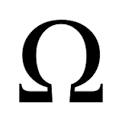 Il y a une différence dans la quantité de potentiel électrique
après que les électrons ont circulé à travers le conducteur
Cette différence est appelée la différence de potentiel

La loi d'Ohm permet d' expliquer la relation qui existe entre la différence de potentiel à travers un conducteur ( fil de cuivre ) et le courant électrique qui circule à travers elle
La loi d'Ohm : la différence de potentiel entre deux points d' un conducteur est proportionnelle ( directement lié ) au courant électrique circulant à travers le conducteur
Elle est la résistance du conducteur qui relie la différence de potentiel au courant
Cette loi est utilisée pour calculer la résistance de la charge lors de la conception des appareils électriques
La Loi d’Ohm V = I x R (potentiel électrique = courant électrique  x  résistance)Potentiel électrique (V ) est mesurée en volts ( V )Curant électrique (I) est mesurée en ampère (A)Résistance (R) est mesurée en ohms
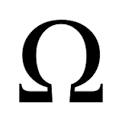